Defense Travel System
I MEF / MCI West-CAMPEN
 DTS Helpdesk
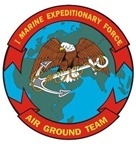 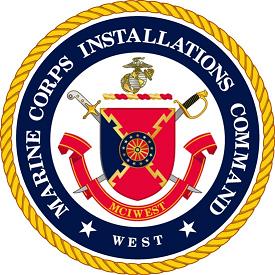 Inactive Duty Training (IDT)
Marines serving in critical staffing shortfalls
Marine must have an SSN+R DTS profile to cross-org the FY22 LOA
MARADMIN 193/22 is NOT retroactive
Marines must be assigned to a unit located 150 miles or more from their official primary residence address
Inactive Duty Training (IDT)
PRA in Marine Corps Total Force System (MCTFS)
Reimbursement is only paid for travel from Marines’ PRA and their assigned Reserve Training Center (RTC)
BIC: MOS, AMOS, acceptable BIC mismatch, waiver
All ranks and MOSs are eligible.
Inactive Duty Training (IDT)
Waiver: submit NAVMC 10274 via MSC HQ and G-1
Receipts are required for each request
Actual cost and fees
Airfare
Travel to terminal: cab, mileage
Tolls and parking fees
Mileage: use other rate
Inactive Duty Training (IDT)
Rental cars
Authorized reimbursement for travel days only
Must be a compact size 
JTR rules for rental car reimbursement apply (no prepaid fuel, upgrades, or unnecessary fees will be paid)
Meals
Only actual cost of meal, tip and taxes 
meal receipts are required
Inactive Duty Training (IDT)
Reimbursement is limited to eleven (11) round trips per Marine, per FY
Aviators (MOS 75XX) assigned DIFOP to SMCR squadrons are allowed reimbursement not to exceed twenty-two (22) round trips and additional drill periods necessary to meet minimum annual flight hour requirements
Trip number must be reflected on the voucher
Inactive Duty Training (IDT)
Common Errors
-Rental car being non-compact with no justification
-Rental car going over 2 days maximum authorized reimbursement rate
-Airfare and Rental receipts not having proof of payment
Inactive Duty Training (IDT)
Not stating which trip number for the fiscal year (critical shortfall billets)
No using correct “other mileage” rate
Cannot Exceed 500 Dollars

FPM Vol 2. Ch 5 Paragraph 0502
JTR CH 3 Paragraph 032303
MARADMIN 193/22